Version 2, Oct 2023
Morphology
Sample lesson: -ing suffix double the final consonantAligns with Phase 14 of the Literacy Hub phonics progression
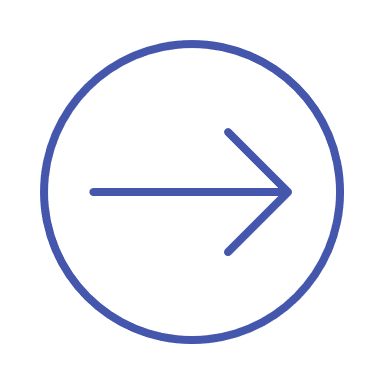 Instructions for teachers are included in the ‘notes’ section under each slide.
Notes for teachers
These slides show a sample morphology lesson. The slides contain the following steps, aligned with an explicit instruction model:
8. We do: the teacher and students decode a sentence containing words with the target morpheme. (Slide 13)
9. We do: the teacher dictates a sentence with the target morpheme. Students write the sentence with teacher assistance. (Slide 14)
10. We do: the teacher introduces a review slide for the target morpheme. The teacher and students practise using the review slide together. (Slide 15)
11. Check for understanding: students demonstrate their understanding by completing a task on a whiteboard or worksheet using the skills they have just learned. The teacher monitors to ensure understanding. (Slide 16)
12. You do: students complete an independent activity to apply the skills they have just learned. (Slide 17)
1. Set learning intention and success criteria with students. (Slide 5)
2. I do: the teacher introduces the target morpheme and shows how the meaning of a base word is altered when the morpheme is added. (Slides 6 and 7)
3. I do: the teacher states the target morpheme and its meaning. (Slide 8)
4. We do: the teacher and students state the target morpheme and its meaning. (Slide 9)
5. I do: the teacher models decoding sample base words, writing each word and then adding the target morpheme to alter meaning. (Slide 10)
6. We do: the teacher and students decode sample base words, write each base word and then add the target morpheme to alter meaning. (Slide 11)
7. I do: the teacher models decoding a sentence containing words with the target morpheme. (Slide 12)
When you see these icons…
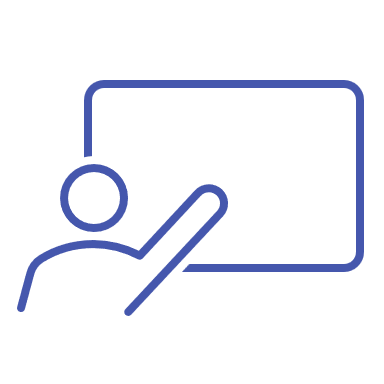 Students have something to fill out/write/draw.
The teacher explicitly teaches and models (I do).
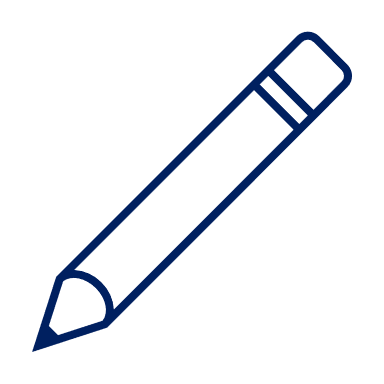 ‘Chin it’: students apply their learning by writing on a mini-whiteboard or worksheet or equivalent. They hold this under their chins so the teacher can monitor for student understanding.
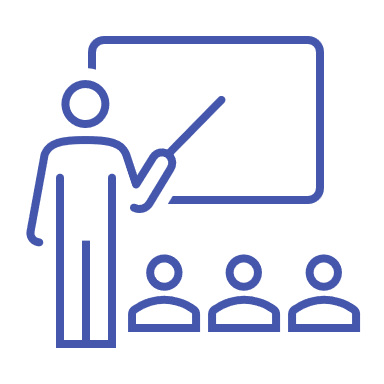 The teacher guides students and provides immediate feedback (We do).
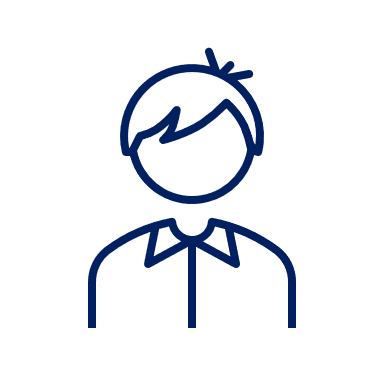 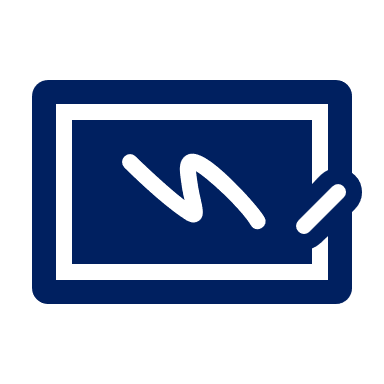 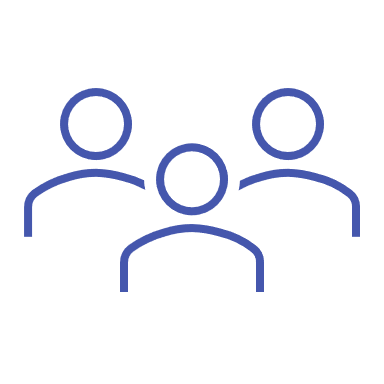 Print a class set of worksheets to accompany this lesson:https://tinyurl.com/mwayzd2y
Students apply their knowledge independently (You do).
Review: nouns and verbs
Definition: a verb is an action or ‘doing’ word

Examples: jump, run, write
Definition: a noun is the name of a person, place or thing

Examples: teacher, school, desk
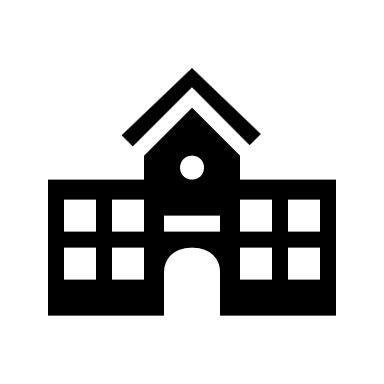 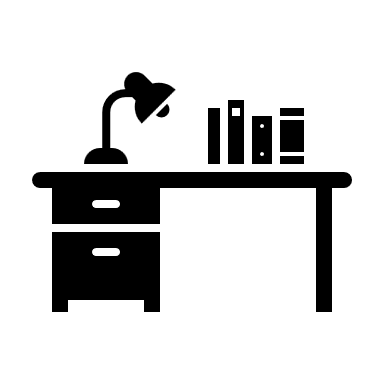 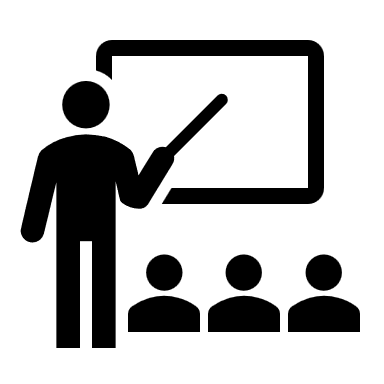 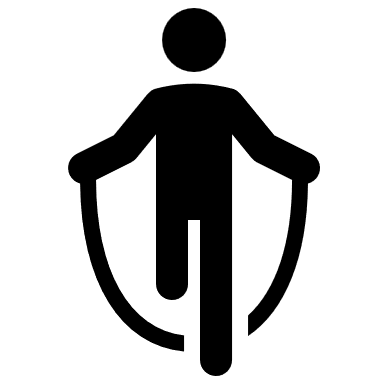 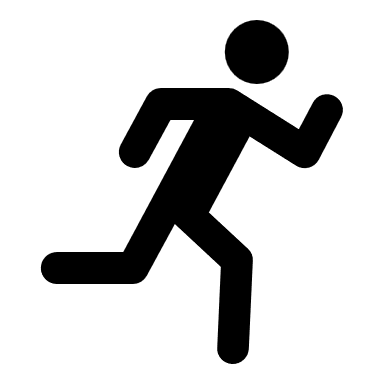 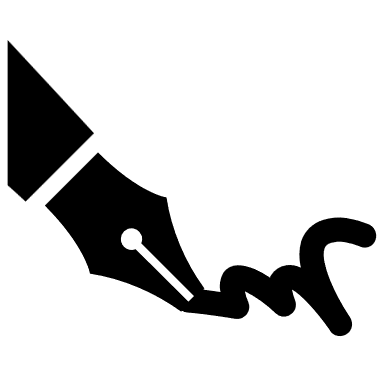 [Speaker Notes: The concepts presented on this slide are relevant to the -ing suffix; this material may not be necessary for every morphology lesson.
Give the definition of a noun and a verb and ask students to repeat. Talk through the example words.
Call out words that are either nouns or verbs (see sample words listed below). 
As each word is called out, students place hands on head and say ‘noun’, or hands on knees and say ‘verb’.
Sample nouns: apple, car, city, supermarket.
Sample verbs: read, duck*, jump*, point*. 
*A talking point for classroom discussion could be that these words can be either nouns or verbs, depending on context.]
Learning intention
We are learning to add an -ing suffix to a base word to show something that is ‘happening now’.
Success criteria
I will know I have been successful if I can:
add an -ing suffix to a base word that ends with one consonant after a short vowel
explain the meaning of the word when the -ing suffix is added.
[Speaker Notes: In this lesson, the suffix -ing is added to base words containing one final consonant after a short vowel sound. If you are following the Literacy Hub phonics progression, this is covered in Phase 14.

When we add a suffix to these words, we double the final consonant before adding the -ing suffix, for example, skipping, mapping, spotting.

Vocabulary to unpack
Suffix: a letter or group of letters added to the end of a word to change its meaning.
Base word: a word that carries meaning on its own.]
I do…
-ing
When we add an -ing suffix to a verb, we change the word to show something that is ‘happening now’.
jumping
jump
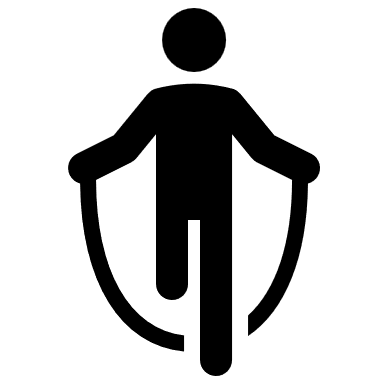 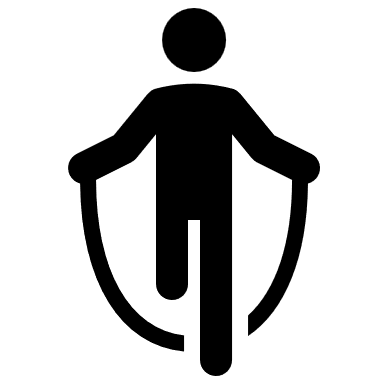 ‘now’
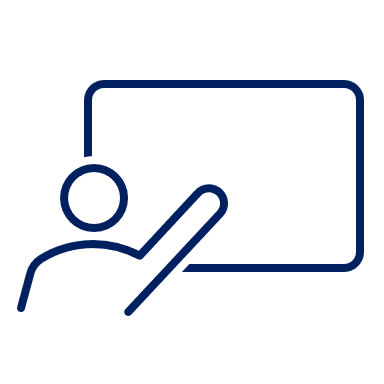 [Speaker Notes: Teacher steps
Review the concept of adding the -ing suffix to a simple base word to show something that is ‘happening now’. (If you are following the Literacy Hub phonics progression, this was covered in Phase 10.)
Talk through the example on the slide.]
I do…
-ing
For a base word with one final consonant after a short vowel:
Double the final consonant, then add -ing.
running
run
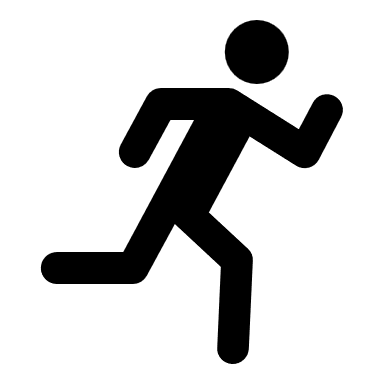 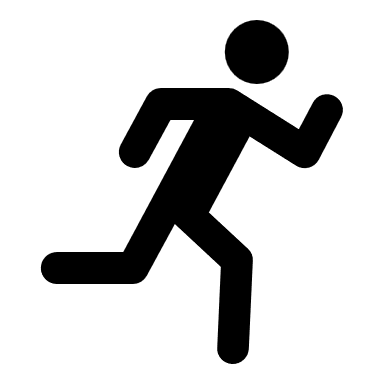 ‘now’
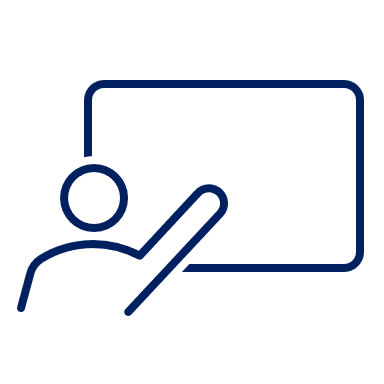 [Speaker Notes: Teacher steps
Explain that when we add -ing to a base word with one final consonant after a short vowel, we double the final consonant, then add -ing. 
Talk through the example on the slide.]
I do…
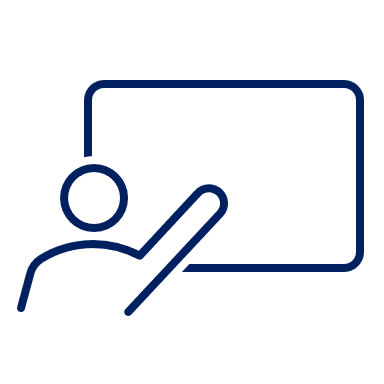 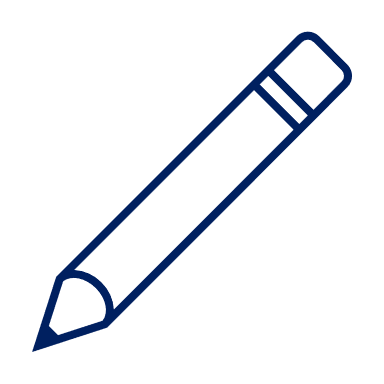 [Speaker Notes: Teacher script and steps
This is the suffix -ing, which means 'happening now'.
Students follow along on their own copy of the worksheet.]
We do…
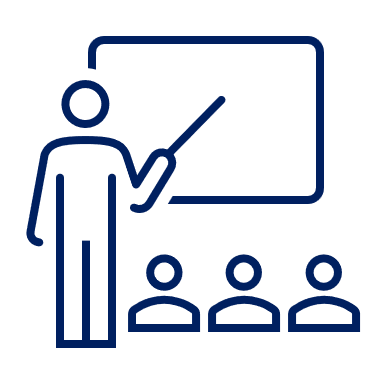 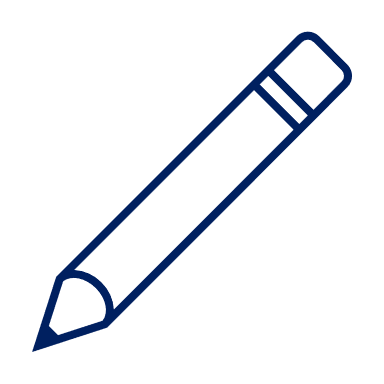 [Speaker Notes: Teacher script and steps
What is the suffix? (Students respond: -ing)
What does it mean? (Students respond: happening now.)
How do we add -ing to a word that ends with one consonant after a short vowel? (Students respond: Double the final consonant, then add -ing.)]
I do…
rub
skip
grab
-ing
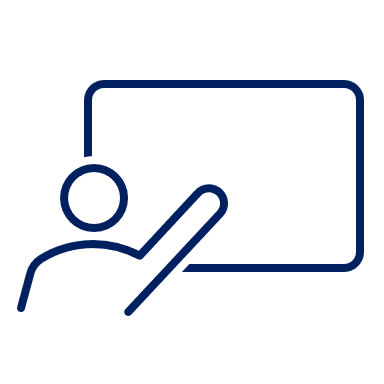 [Speaker Notes: Teacher steps and script
Model adding -ing suffix to base words on whiteboard: rub, skip, grab.
Double the final consonant, then add -ing.
Discuss how the meaning of each word changes when the -ing is added.]
We do…
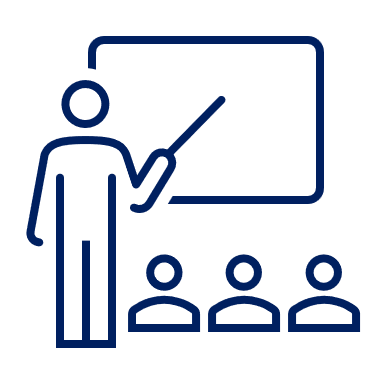 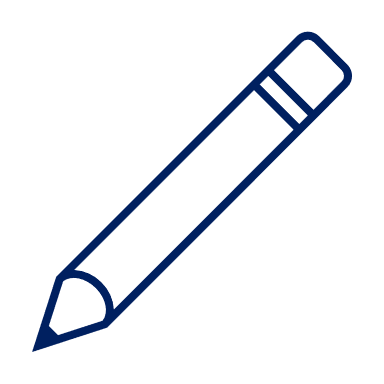 [Speaker Notes: Teacher steps and script
Have students read the first base word: win.
What do we need to do to this word to show it is happening now? (Students respond: Double the final consonant, then add -ing.)
Have students complete the first base word on their worksheets.
Roam the classroom to support students, as needed.
Repeat with words: hug and shop.
Have students share the meaning of each word with a partner once the -ing suffix has been added, for example, ‘He is winning the race.’]
I do…
Nan’s head is nodding 
because she is napping.
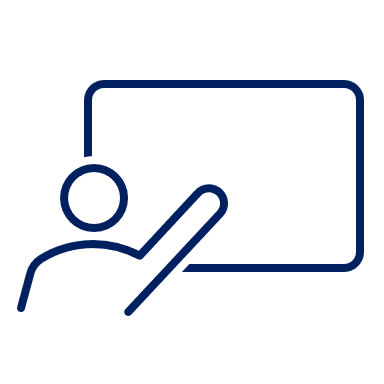 [Speaker Notes: Teacher steps
Model decoding the sentence and re-reading for fluency.
Explain what happens to each word with final consonant after a short vowel when the -ing suffix is added and how adding the suffix alters the meaning.]
We do…
I am running to get to the 
next bus stop in time.
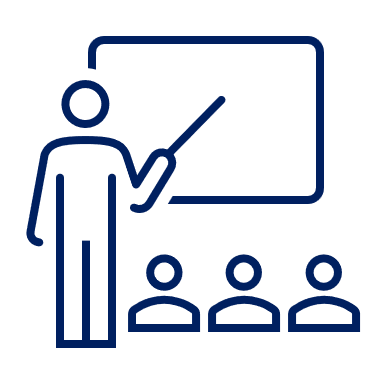 [Speaker Notes: Teacher steps
Help students decode the sentence, following along on their own copy of the worksheet.
Discuss how the -ing suffix is added to words with final consonant after a short vowel and how adding the suffix alters the meaning.]
We do…
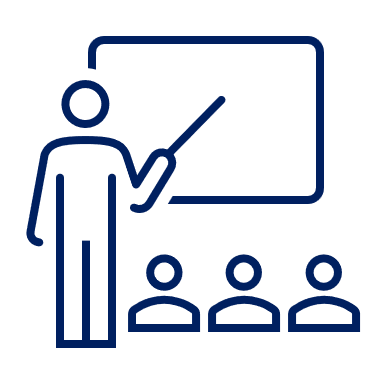 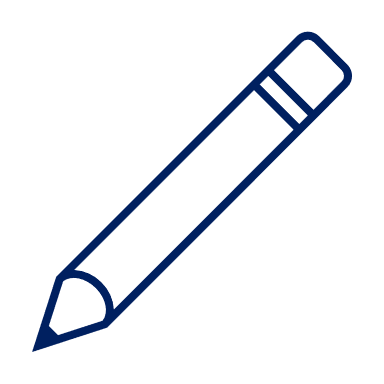 [Speaker Notes: Teacher steps
Dictate the following sentence to show example words with -ing suffix added: He is napping and chatting at the same time.
Have students write the dictated sentence on their worksheet.
Optional: have students write an additional sentence using one of the other example words.]
-ing
Suffix
[Speaker Notes: This review slide sets students up for future morphology reviews, by practising the expected student responses when this slide is shown. 

If you are following the Literacy Hub phonics progression and are using these lesson slides to support instruction of morphology in Phase 14, students will have already learned and reviewed adding -ing to simple base words (Phase 10) and adding -ing to words with a silent e (Phase 13). This slide reviews all three uses, finishing with the one covered in this lesson (adding -ing then double the final consonant).

Teacher steps and script
What is this suffix? (Students respond: -ing.) 
What does it mean? (Students respond: happening now.)
Your word is ‘jump’. Add the suffix. (Students respond: jumping.)
What does it mean? (Students respond: jumping now.)

To review the other concepts of adding -ing, follow the prompts below. 

Adding -ing to silent e words
The word is glide. Write the word on your mini-whiteboard, then add the suffix to show it happening now. Then 'chin it'.

Adding –ing then double the final consonant
The word is nap. Write the word on your mini-whiteboard, then add the suffix to show it happening now. Then 'chin it’.]
Check for understanding
cut
swim
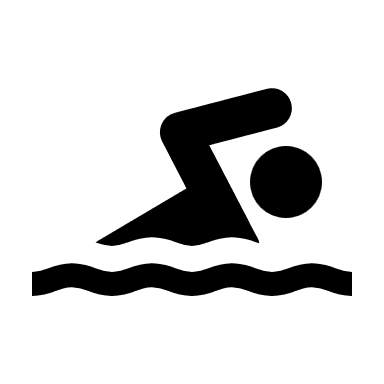 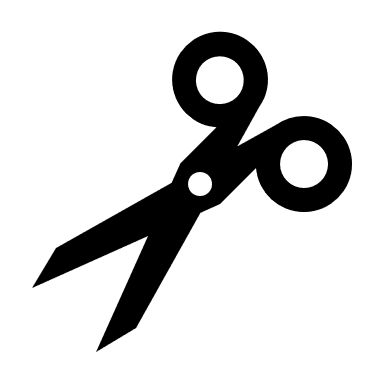 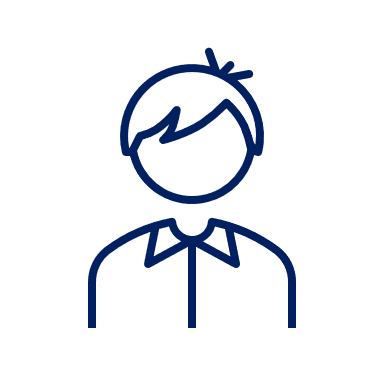 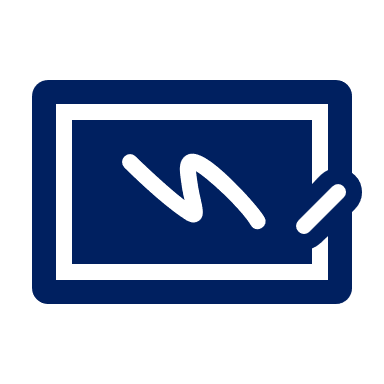 [Speaker Notes: Teacher steps and script
Give the students a new word to add -ing suffix to: cut.
Students write the base word on their mini-whiteboard, paper or equivalent.
What do we need to do to this word to show this word is happening now? (Students respond: double the final consonant, then add -ing.)
Do that now and ‘chin it’ to show me your word.
Have each student explain to a partner what the word with the suffix added means.
Have some students share with the whole class (use pop-sticks with student names to choose some students).
Repeat with base word: swim.]
You do…
Focused teaching group
Independent practice
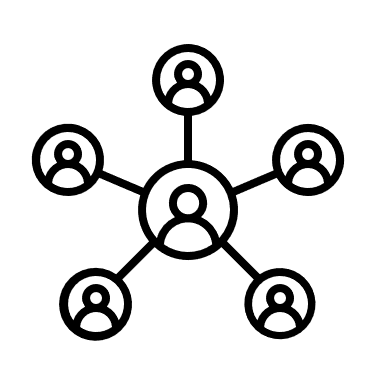 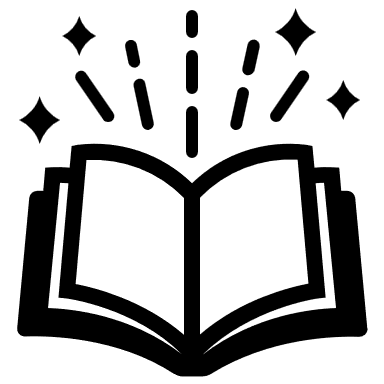 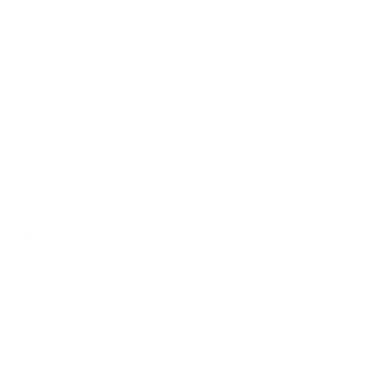 [Speaker Notes: Teacher steps
Students who need further instruction (identified during the ‘check for understanding’ phase of the lesson) stay with the teacher for small-group targeted instruction.
The remaining students continue independent practice with application tasks that have been taught previously and can be carried out independently.]
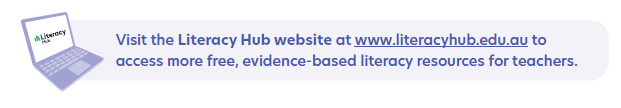